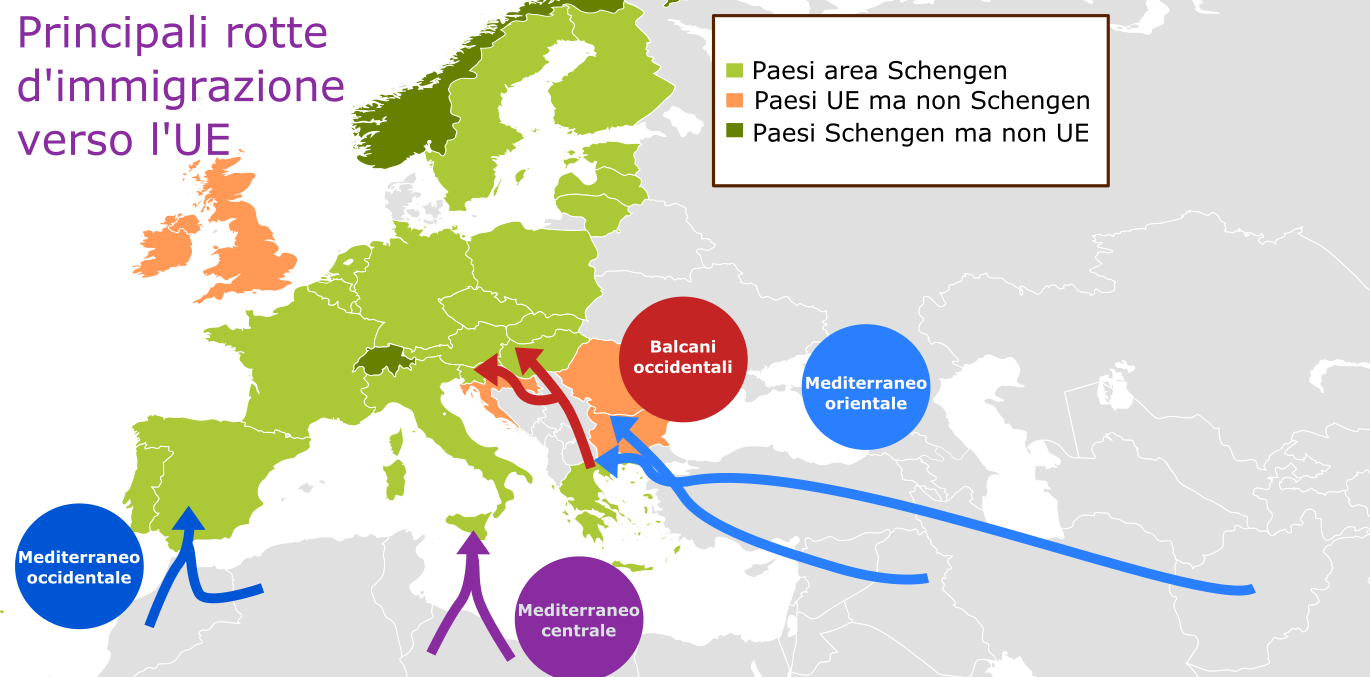 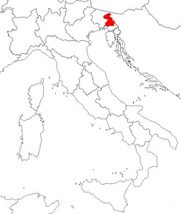 Ricerca sul confineItalia-Slovenia
Ricerca etnografica, interviste, 
osservazione partecipante:
 	 
Migranti 
Cara/Cie/Cas, SPRAR staff 
Autorità e abitanti locali
		(Prefetture, Comuni, ASGI, etc.)
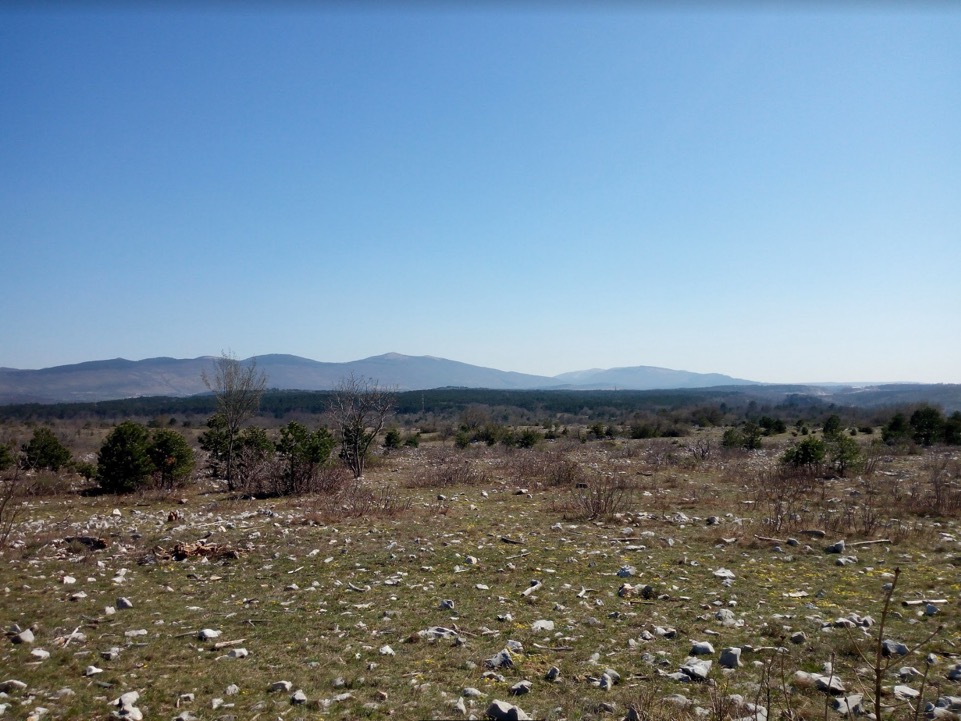 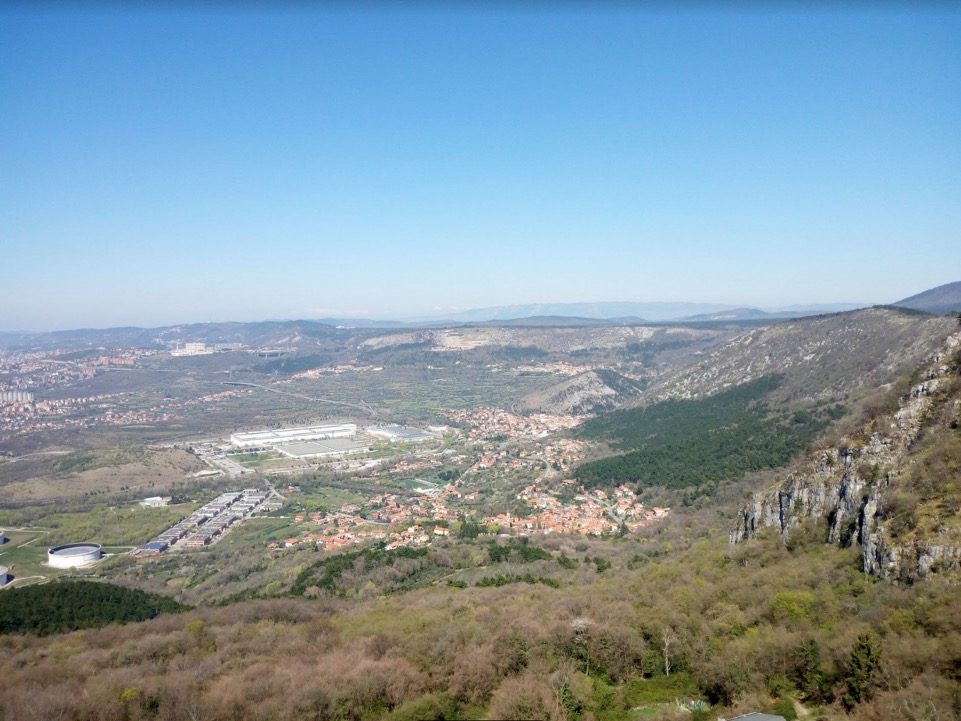 ’Crimes of solidarity’  (Tazzioli, Walters 2019)
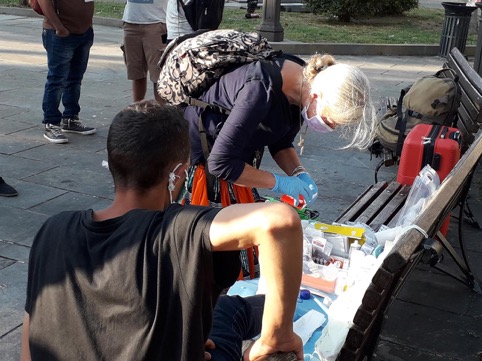 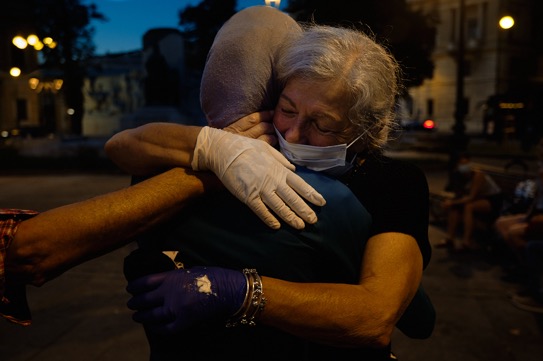 Criminalizzazione contro chi presta aiuto anonimo alla mobilità dei migranti in transito,
«Abbiamo iniziato nel 2018 e ci siamo subito resi conto di essere di fronte a una migrazione diversa da quella a cui eravamo abituati – racconta Franchi –. Non arrivano più solo persone in cerca di lavoro, ma anche in fuga da guerre e condizioni di vita impossibili. In molti portano sul corpo i segni delle violenze subite dalle polizie di frontiera».
Accoglienza Richiedenti AsiloSito Gov.	Guida RA IT
Hotspot (4) -  Primo soccorso, identificazione, iter
 
CPA (9) – Prima accoglienza 
CAS (5000) – Accoglienza Straordinaria
CPR (9) – Permanenza per Rimpatrio

SPRAR → SIPROIMI (Sistema Protezione per titolari di protezione internazionale e minori stranieri non accompagnati) – SAI
	Enti Locali + Terzo Settore
Commissione Territoriale  RA/Rifugiati
	Ministero dell’Interno, ANCI, UNHCR
Richiedenti asilo alla frontiera Nord-orientale
Ingressi via terra ‘filtrati’

2015-17: trasferimenti dal Sud Italia
2016-18: Riflusso dal confine settentrionale
2018-21: Presidi militari (respingimenti + trattenimenti)
Giovani uomini (Afghanistan, Pakistan) MNA (Kosovo). 
Selezione per nazionalità
Dicotomia: Economici / Richiedenti asilo
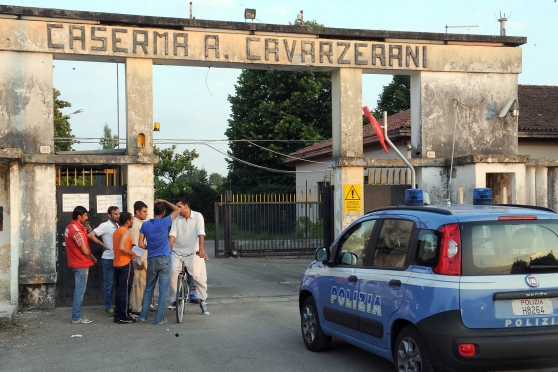 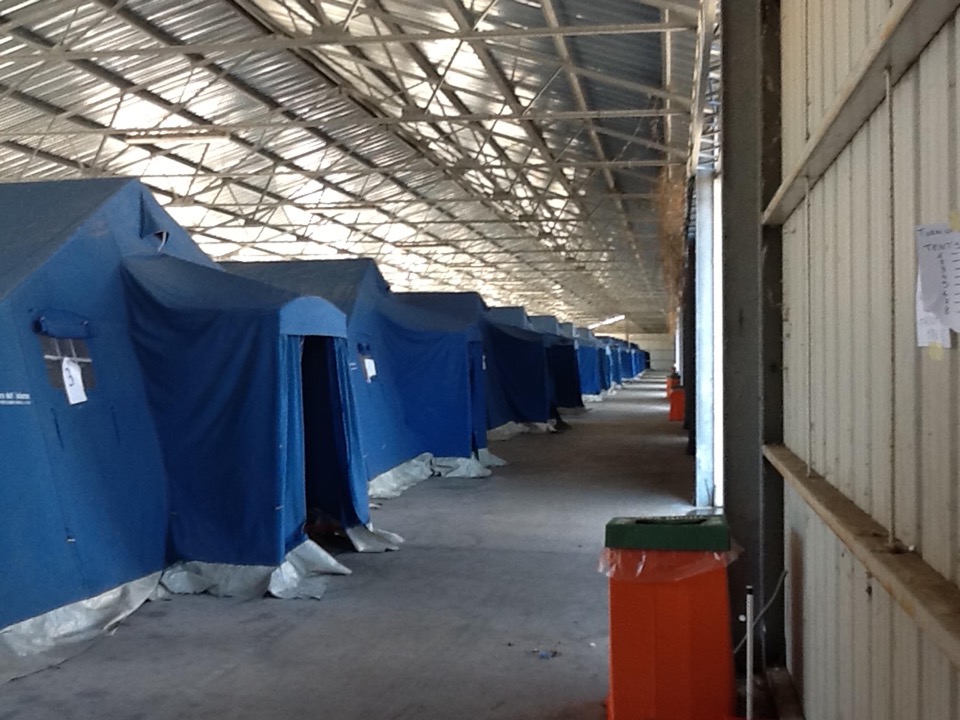 Gorizia, Valico della Casa RossaNessun politica di accoglienza
“Il tunnel del vento”
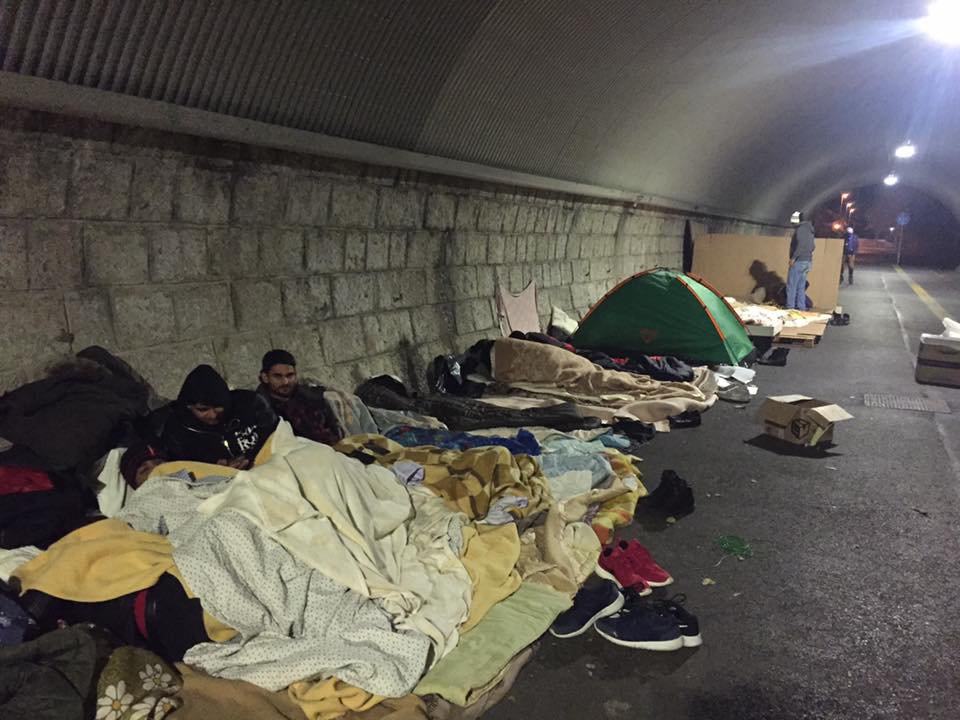 Novembre 2017 (MSF)
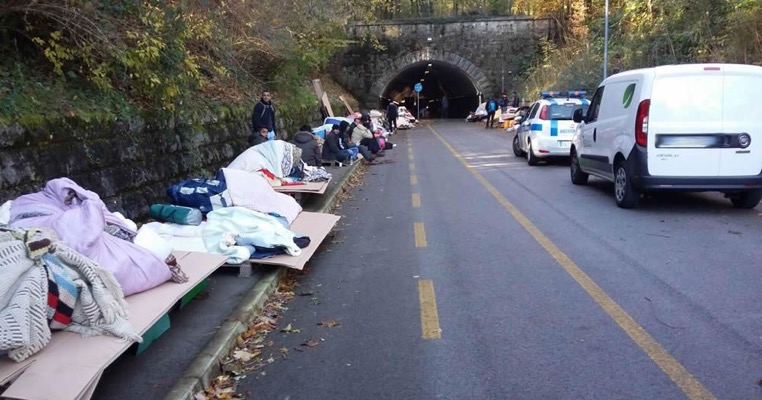 March 2018
April 2018
Official hub: Cara - CIE – Gradisca - CPR
Trasferimento della Commissione territoriale AS dalla Prefettura di Gorizia a TriesteNews 2022

CARA
Ex Caserma, clima semi-carcerario 
Mobilità e detenzione (De Genova 2002)

Proteste degli abitanti locali
Rivolta dei migranti
CIE 2013
CIE, 2014: Ufficialmente chiuso, ma usato in caso di “emergenza” (Fassin&Pandolfi 2010)
CARA: Ambivalente ospitalità in uno spazio carcerario
Constante sovrafollamento
Controllo della mobilità
Setting isolato e confinato ai margini
Regime semi- detentivo
CARA Entrata: - Sicurezza, controllo - Care, Cure Control (M. Agier)
Outside
Ai margini
La jungle lungo il fiume Isonzo
Parcheggi e aree pubbliche abbandonate
No man’s land  
Buffer zone (time & space)
Socialità & visibilità dei corpi migranti
“In between” Flussi sotterranei Pratiche di  illegal citizenship (E.Rigo)Agency e resistenza dei migranti
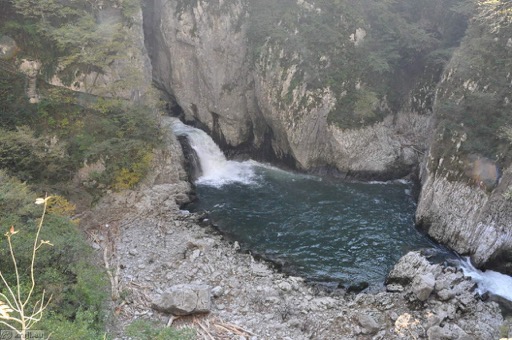 Accampamenti - ancoraggi
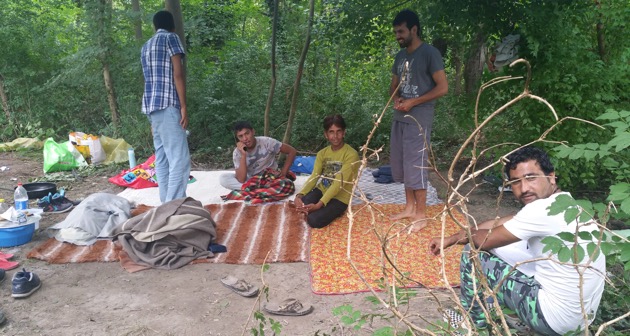 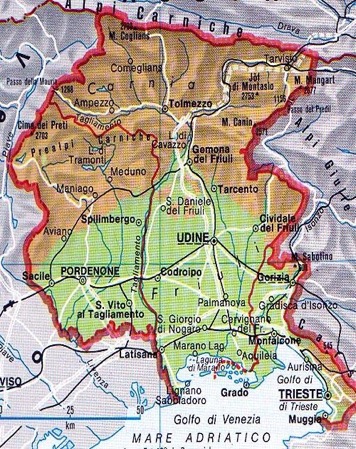 FVG : oltre 400 presidi militari e una vasta area vuota
300.000 
Italiani sfollati dopo la 2 Guerra Mondiale


Campi sul Carso
sloveno
WW2
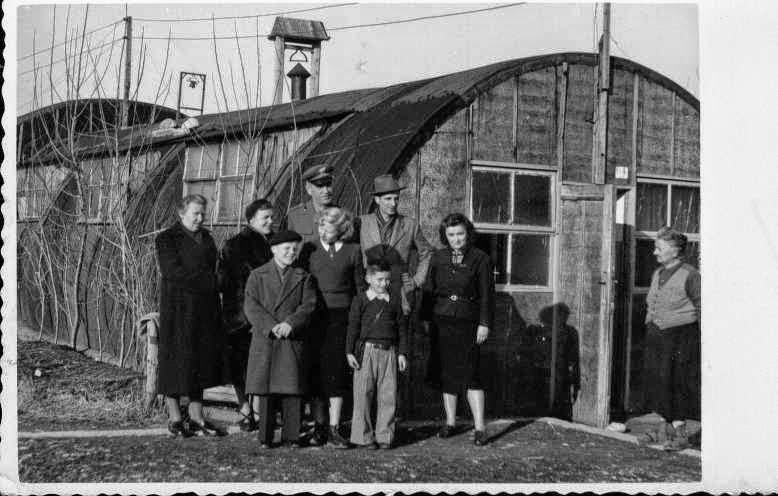 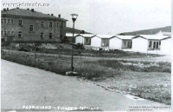 Villaggio del Pescatore: la mediazione possibile
La cortina di ferro: una sottile linea rossa tra il passato e l’immaginazione collettiva
Nothing is worse than what we can imagine.
J. M. COETZEE, Waiting for the Barbarians
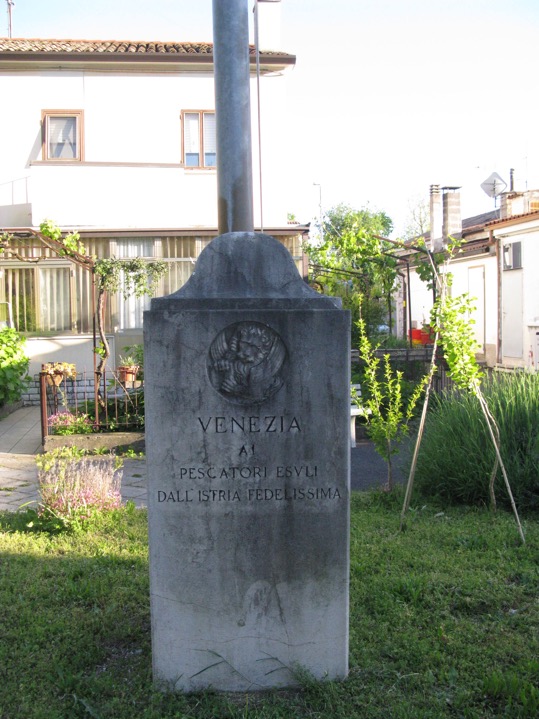 Villaggio Pescatore, Giugno 2016


“Ho vissuto la stessa sensazione di non essere accettato dagli altri. 
Non essere accettato dagli italiani stessi!”

“Ho conosciuto questo ragazzo e ho cercato di farmi capire, come Tarzan e Jane, no?”

“Mi sono rivista in questi ragazzi anche se la situazione è diversa”
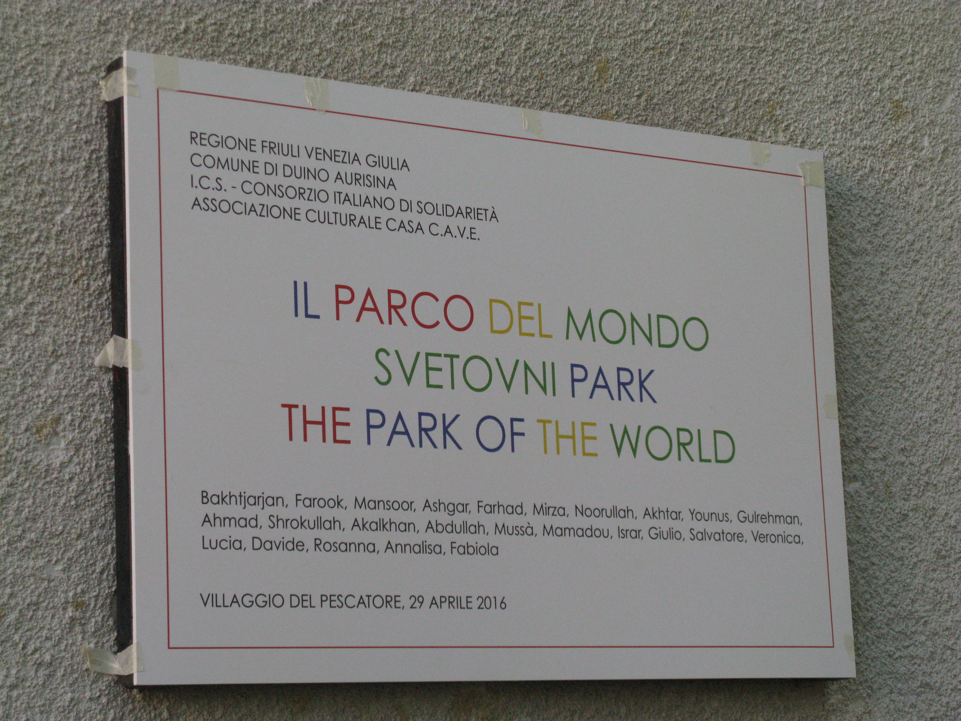 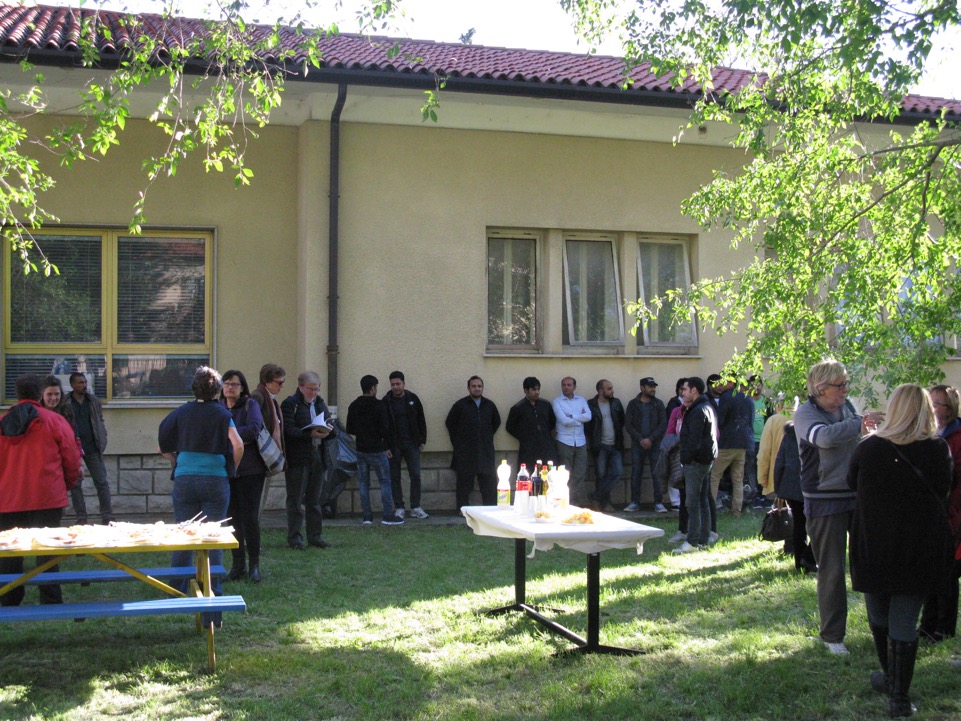 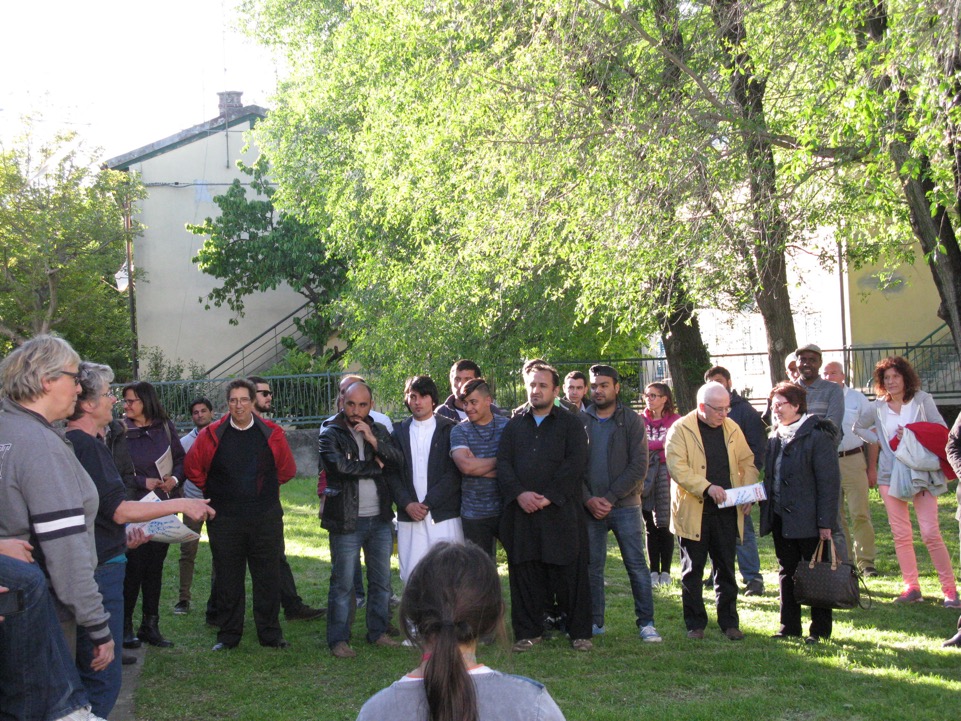 Trieste Lab.
Rifugiati:
1945- 60: Italiani DP Istria -Dalmazia
1991-95: ex Yugoslavia 
2014-18: AS Afghanistan, Pakistan
Ospitalità diffusa
(ASGI, ICS)

Border Area  
	Nuove & vecchie minoranze,  nazionalismi
	porto & commercio
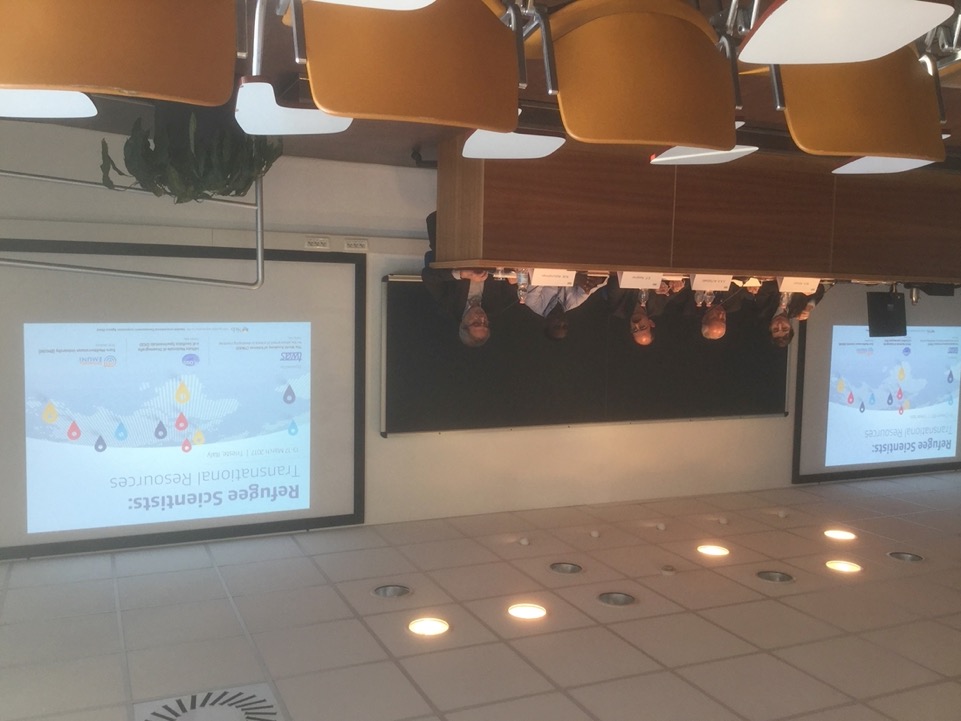 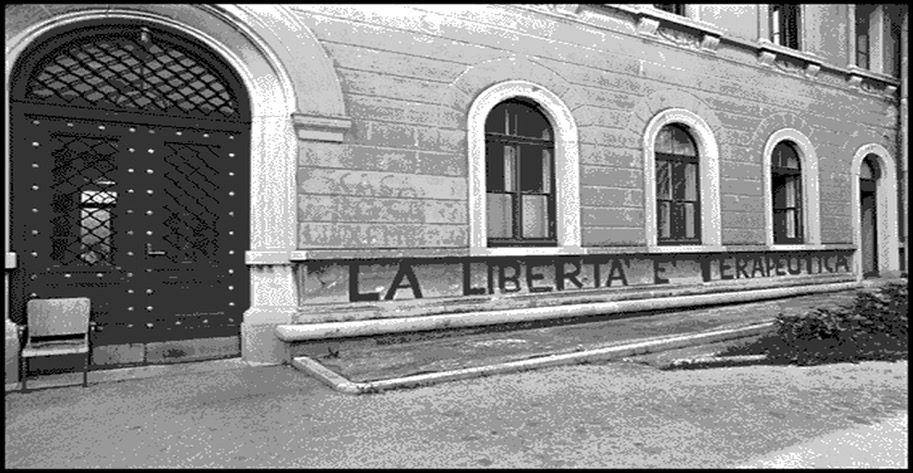 Basaglia: de-istituzionalizzare
Silos
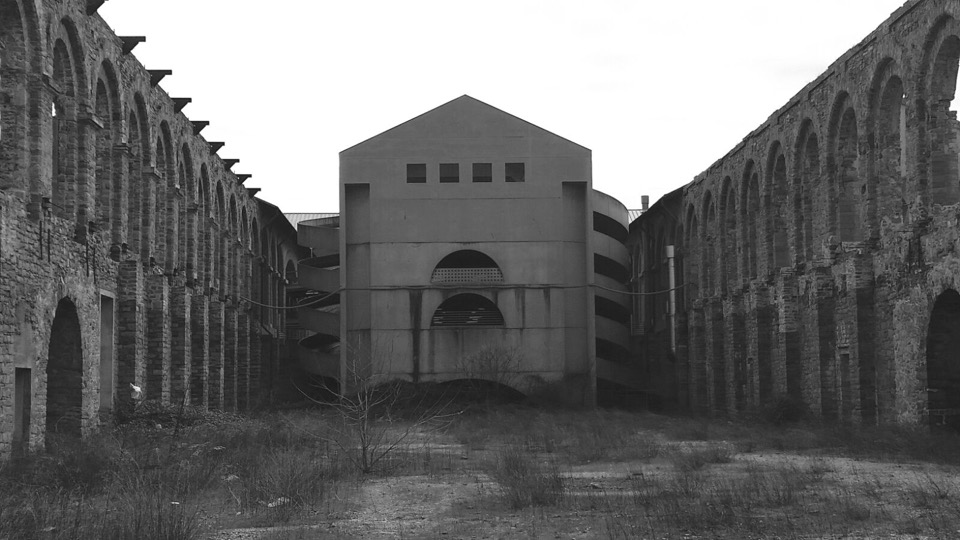 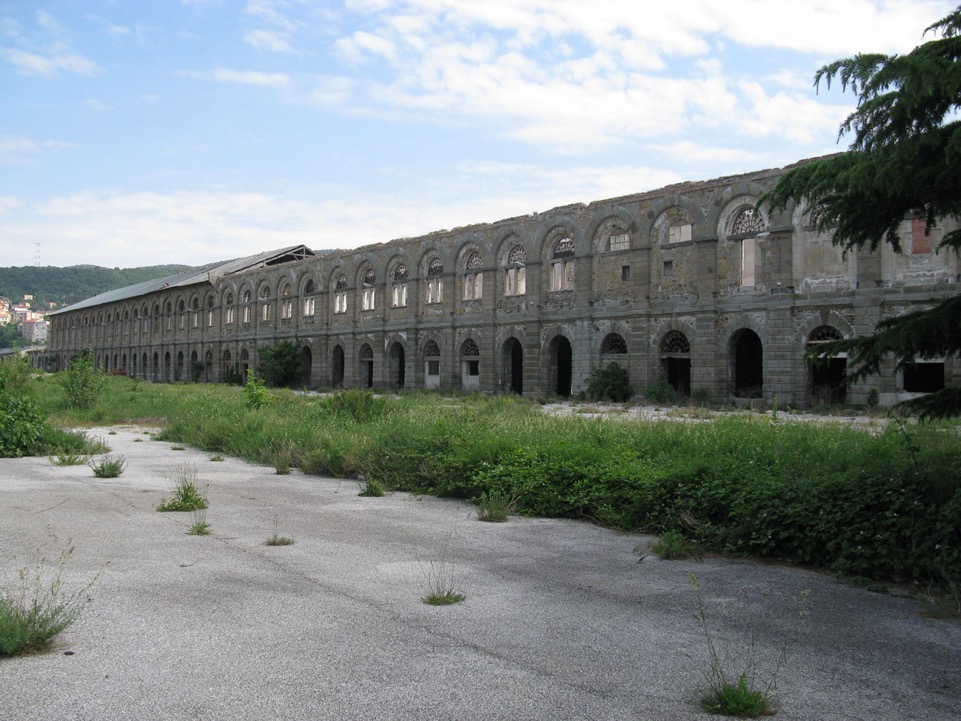 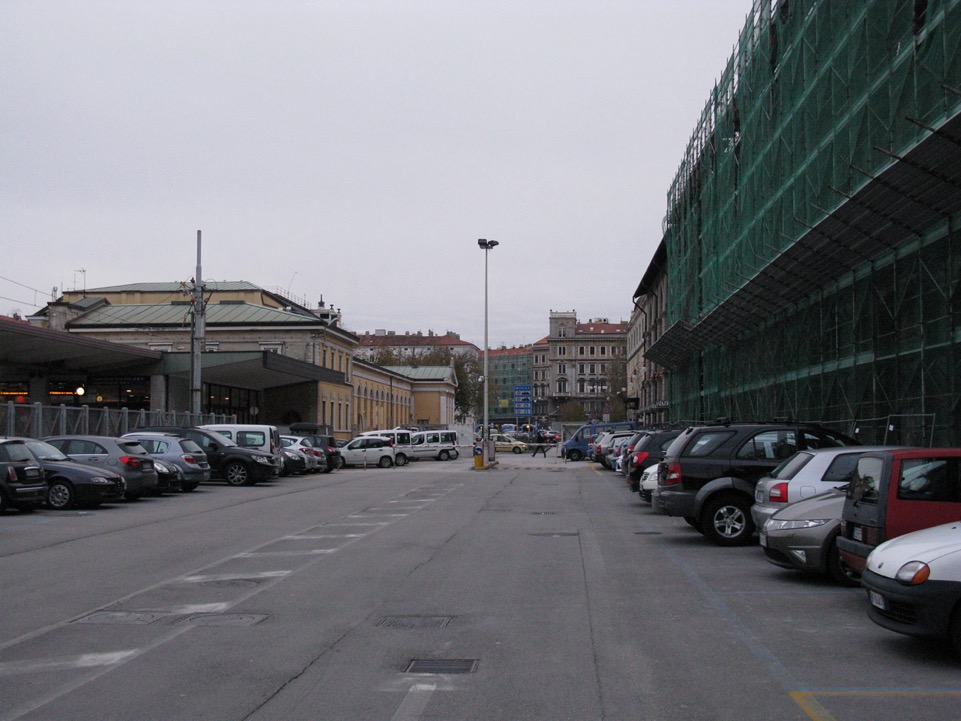 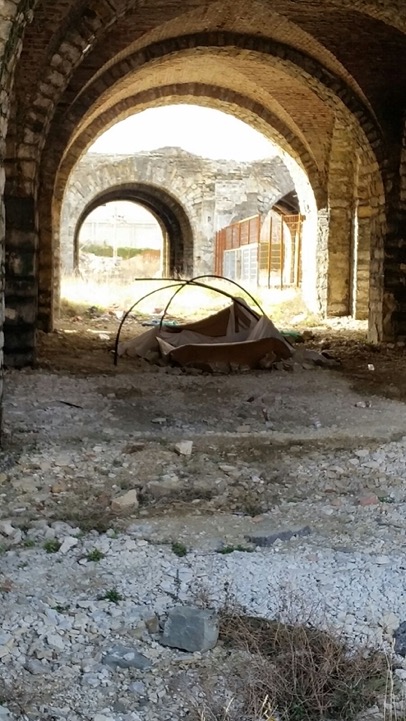 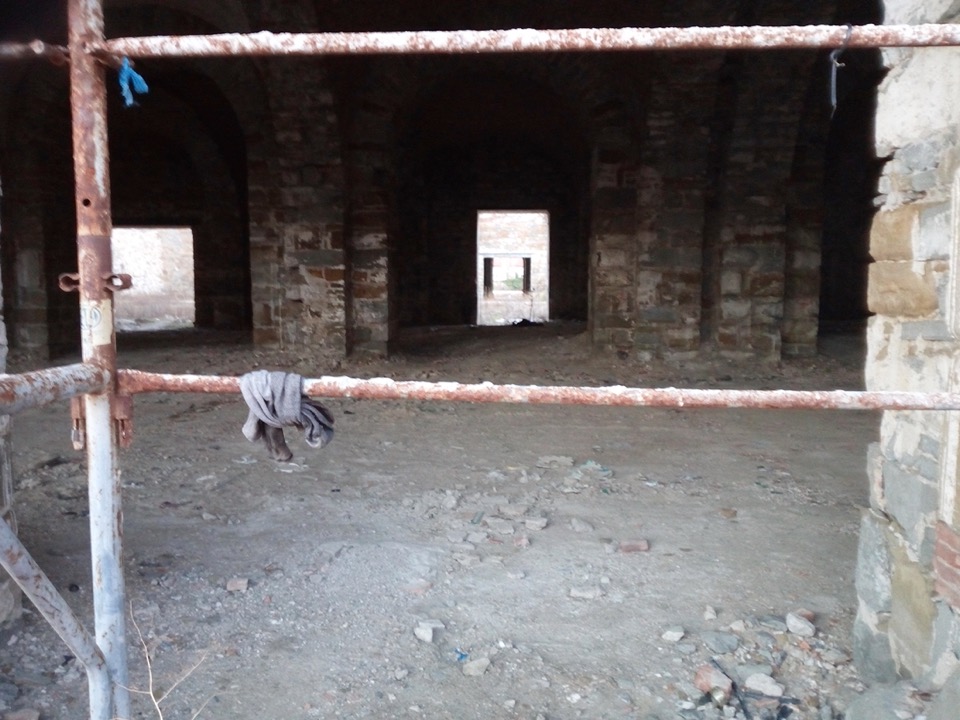 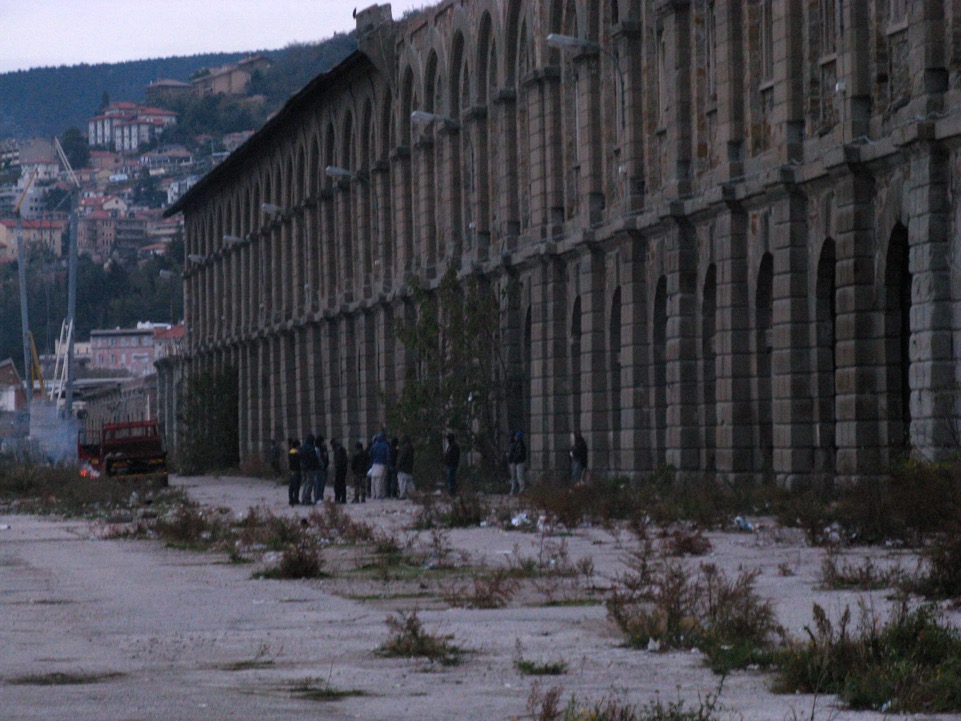 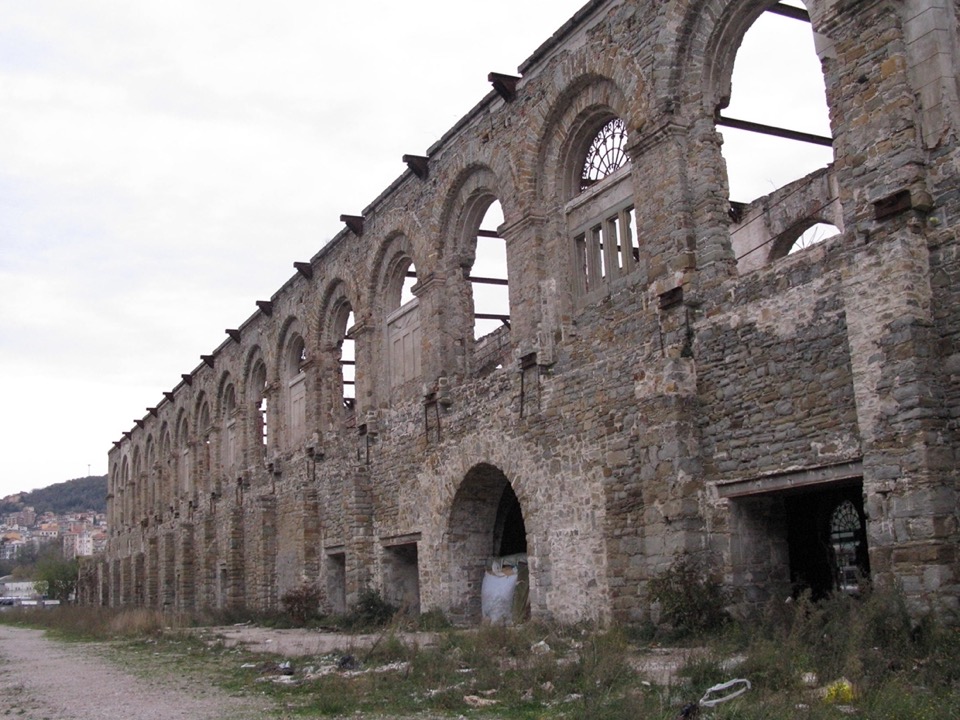 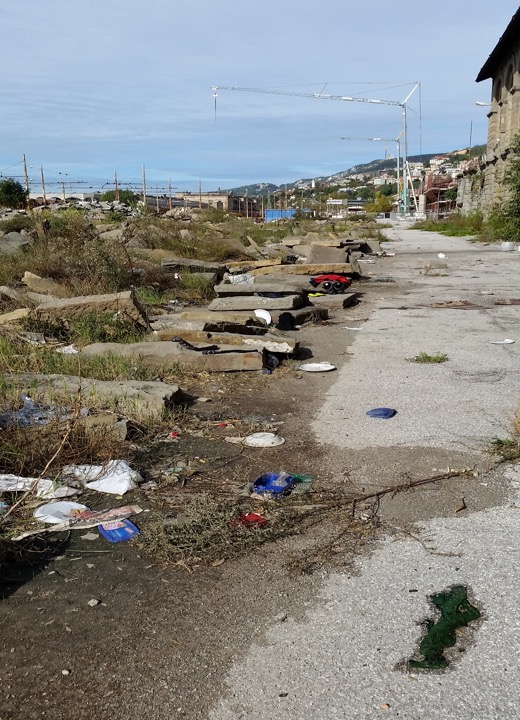 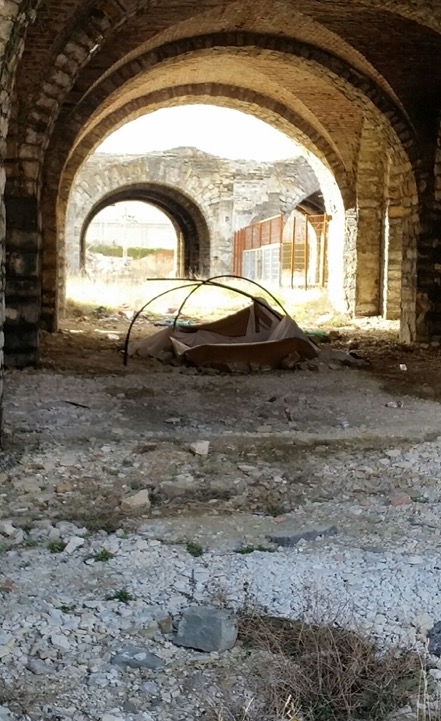 SILOS
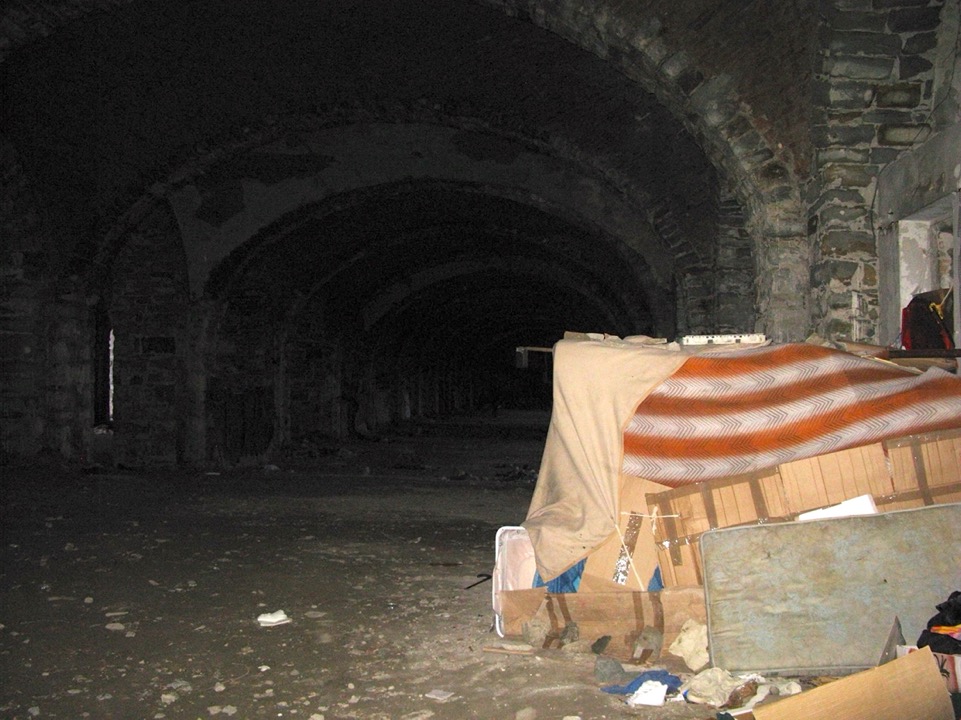 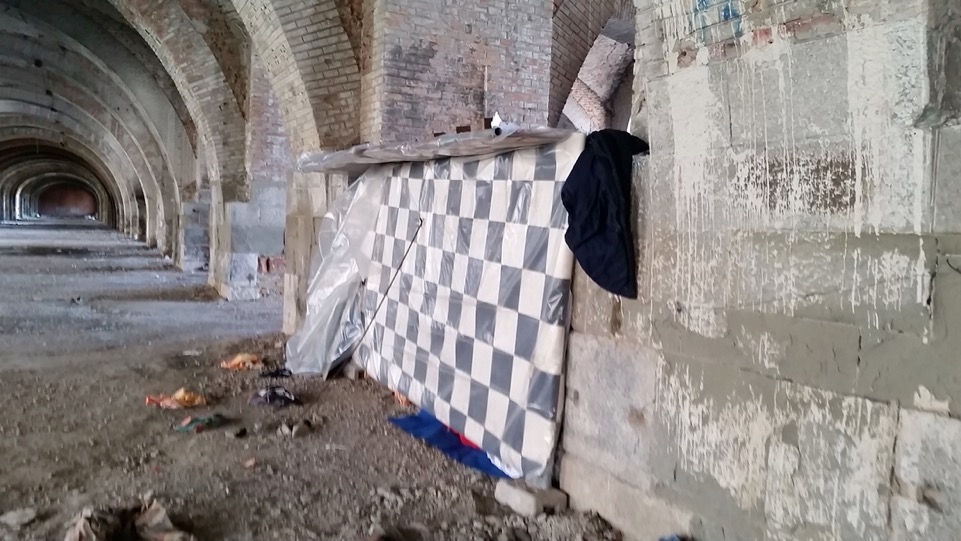 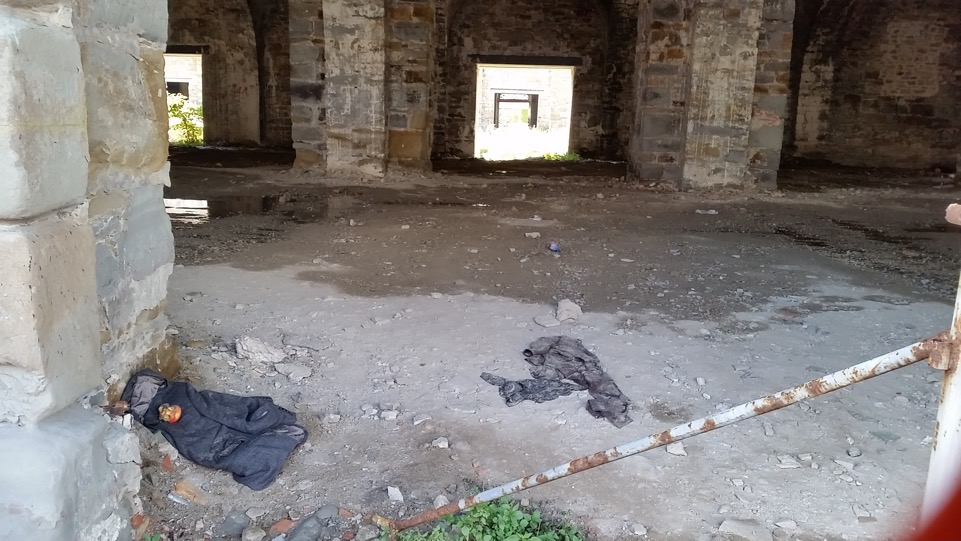 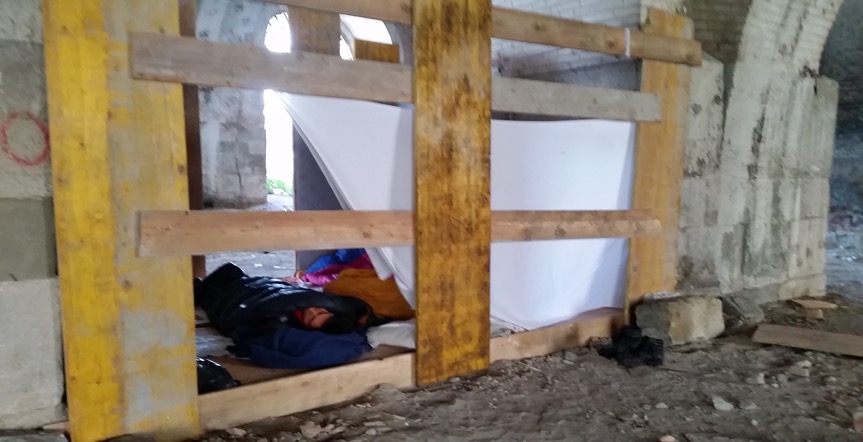 Info-point & socializzazione: Marginalità – tattiche urbane

Backflow & protezione umanitarian :buffer zone

Umanità in eccesso ‘invisibile’ nel cuore della città
SILOS: Liminalità, negoziazione (spazio & tempo) Margini tra confinamento e ospitalità (so_stare)
Border Area
Gorizia e Udine: grandi hub, confinamento in caserme: 
Ambivalente ospitalità in spazi semi-carcerari
Controllo della mobilità, ‘security’ 
Emergenza umanitaria (Croce Rossa, MSF)
Paura dell’invasione (barbari?)

Trieste: aumento costante dei numeri di richiedenti asilo in ospitalità diffusa (CAS_Siproimi)
Decreto Sicurezza: nuovo bando Prefettura
Doppia precarietà
ICS + Caritas + associazioni
2011: 11 
2019: 274


Criminalizzazione del ‘rifugiato’ 
Cfr. accoglienza anni ’90

Proclami senza dati ufficiali sui migranti
Silos & jungle  accampamenti informali temporanei
Mobilità dentro/fuori i confini

Umanità in eccesso (in_visibilità)
Spazi liminali & tempi di transito 
Tattiche e strategie di posizionamento
Costruzione dell’alterità/Identità Europea 
Background storico & memorie stratificate
2019: Decreto Sicurezza & politiche di respingimento
Stop SPRAR e Protezione Umanitaria

Aumento dei rifugiati “incastrati” tra gli stati dei Balcani

Aumento delle violenze e del sentimento di “invasione”
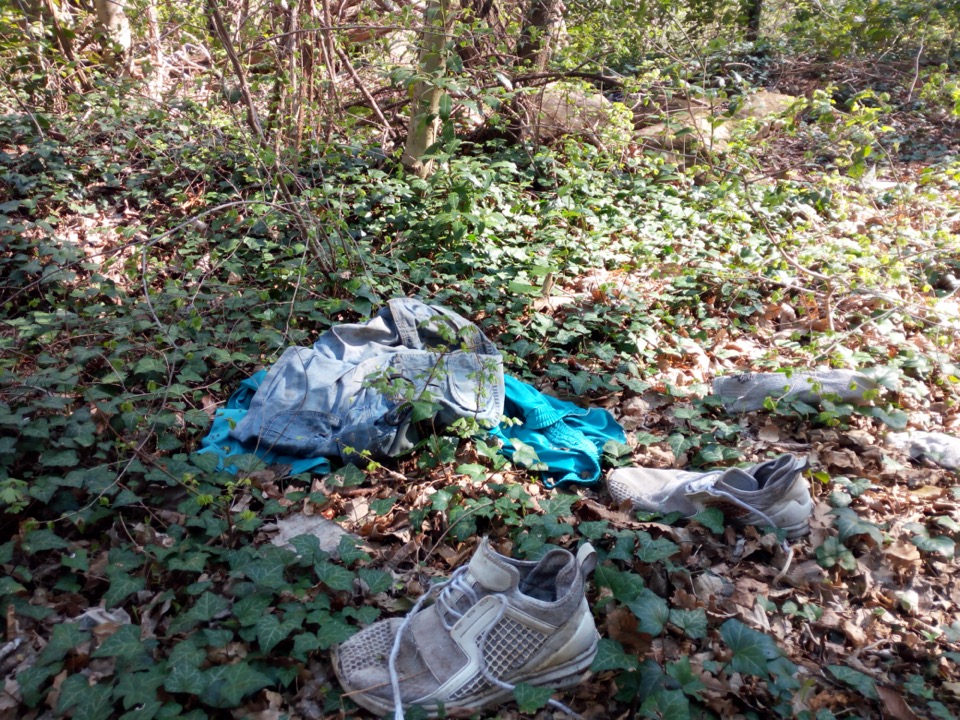 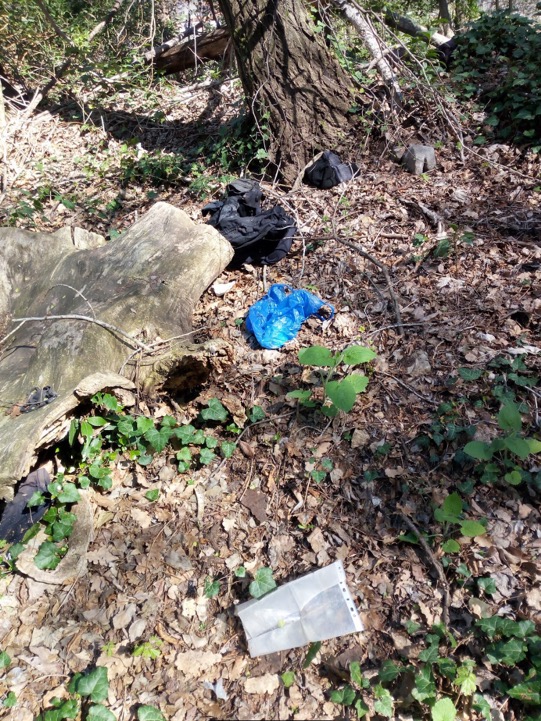 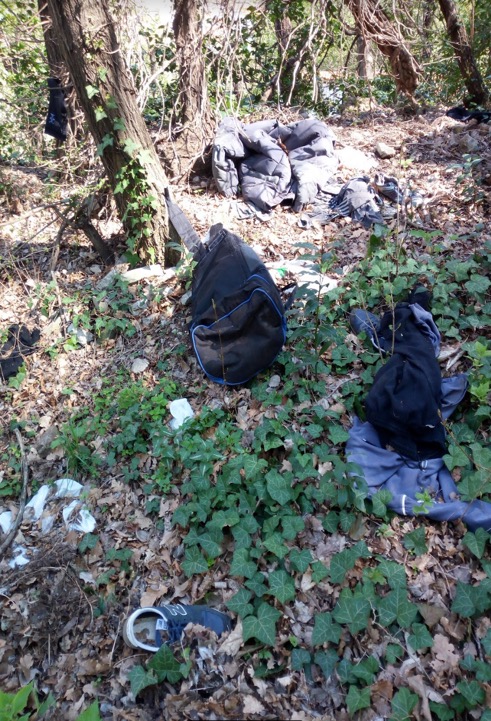 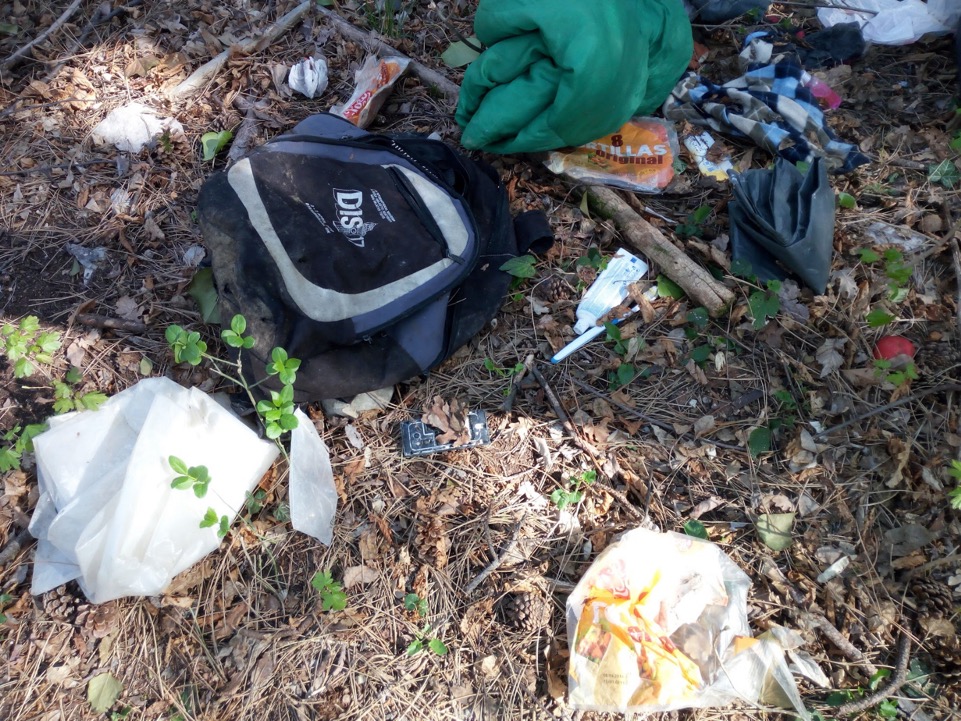 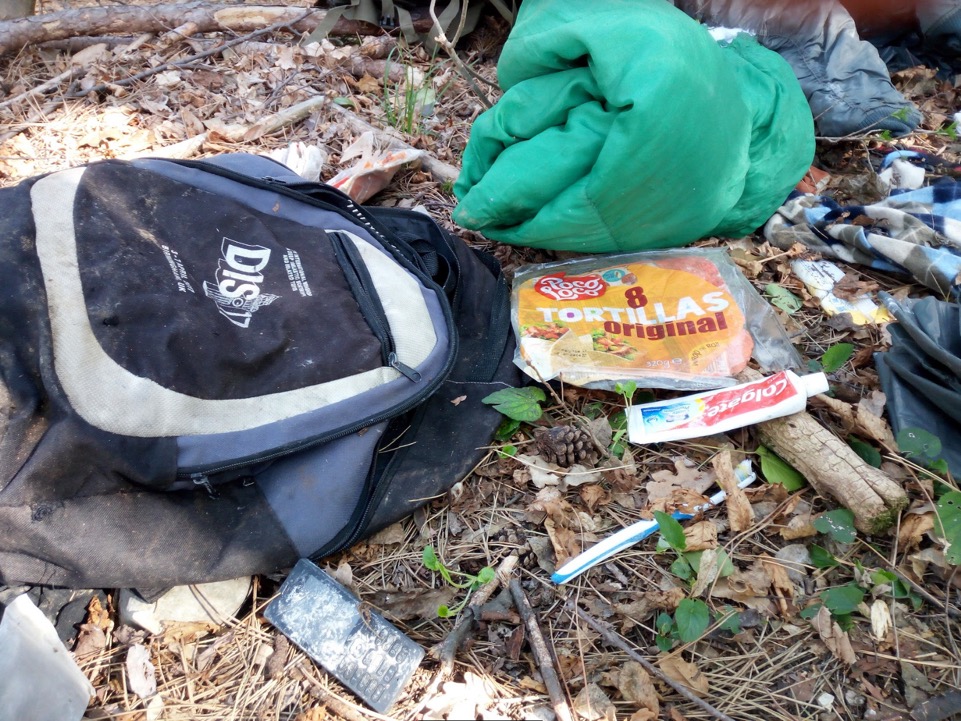 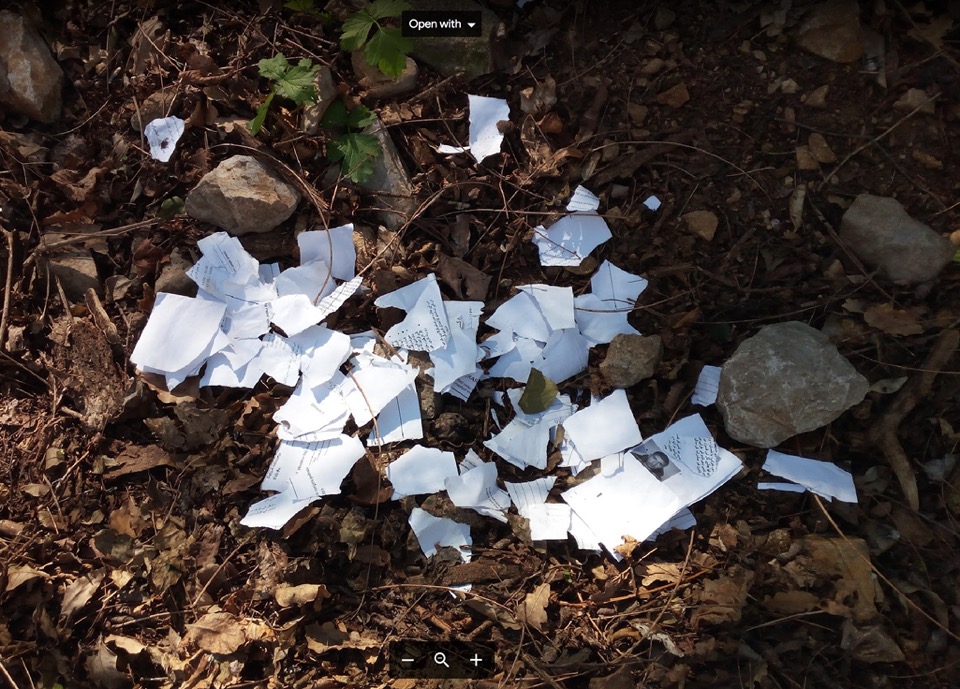 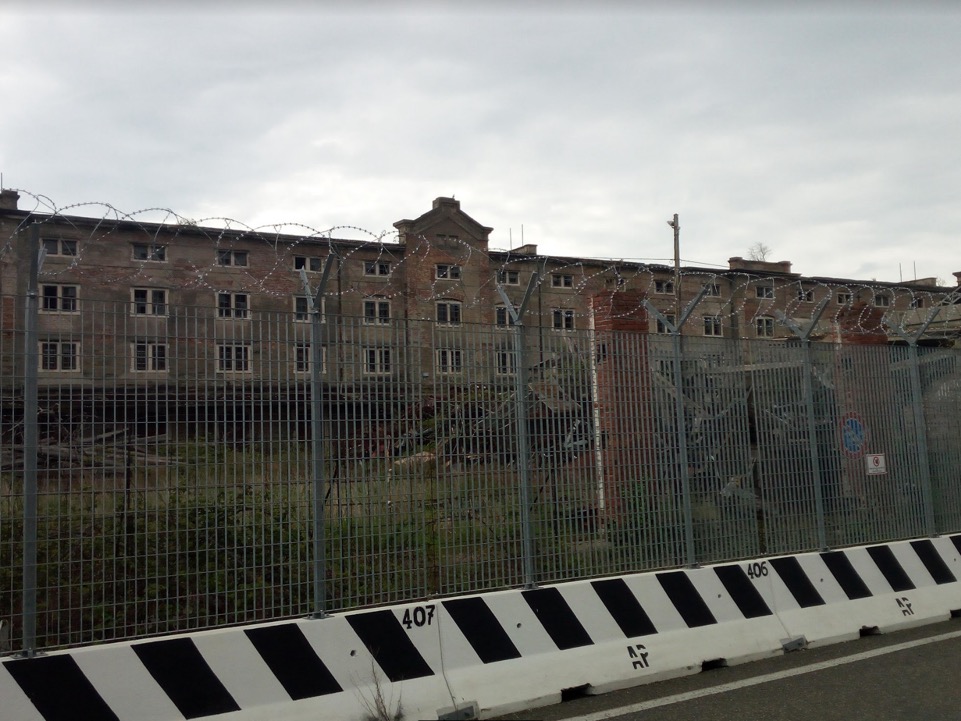 Confine come area liminale
Liminalità: confini, limiti, porosità inclusiva, categorizzazione (Barth, Mezzadra, Sassen) 
Frontiera europea: B/Ordering & Othering (Donnan, Wilson, Van Houtom
Rapporti di potere coloniale West/East/Sud (T. Sekulic; 
	P. Ballinger) 
Marginalità & approccio microsociale (M.Agier) 
Subalternità, assoggettamento umanitario (Harrel Bond, Fassin) 
Costruzione dell’alterità (A.Ong) 
Tattiche e strategie di posizionamento (M. De Certeau)
Refugees Studies: care, cure, control
Confinamento spaziale prolungato e segregazione spaziale
De-soggettivazione tramite prassi assistenziale
Costruzione sociale del rifugiato, assoggettamento (butler)
Disempowerment: dipendenza, infantilizzazione, medicalizzazione, nuda vita zoe/bios (agamben)
CPT*, CIE* (identificazione, esplusione) / CPT (permanenza temporanea/ CARA (accoglienza richiedenti asilo) CPSA (primo soccorso, accoglienza straordinaria) SPRAR (sistema protezione rifugiati richiedenti asilo) CPR* (permanenza e rimpatrio)
Campo come dispositivo di potere
Giordania, Il Campo profughi Zaatari – Siria Libano
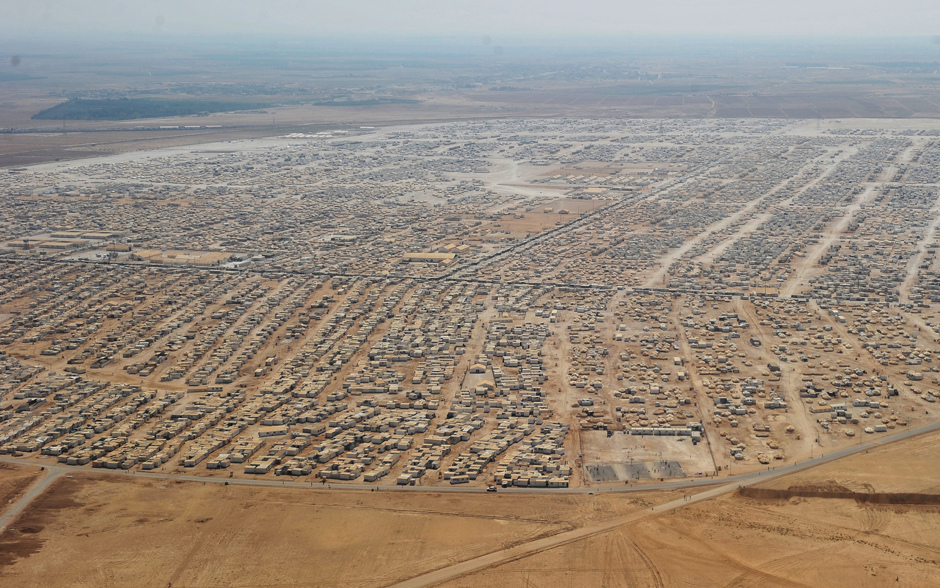 Campo di Dadaab (Kenya)
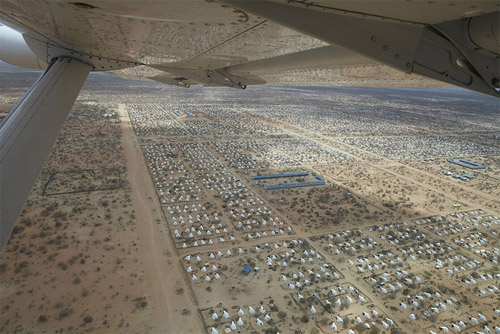